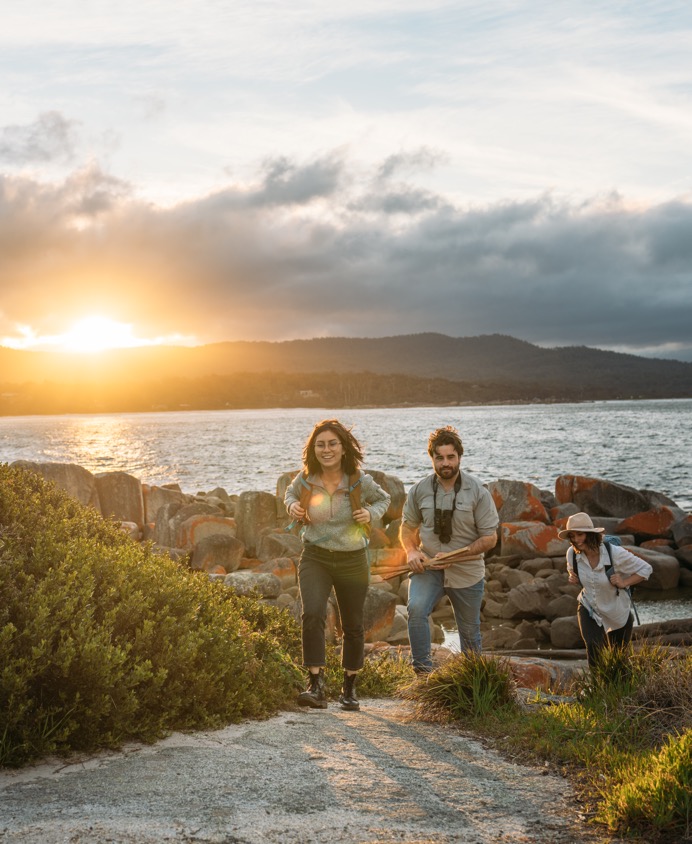 Acknowledgment of Country
We acknowledge the palawa/pakana of lutruwita, the traditional owners of the land upon which we live and work. 
We pay respects to Elders past and present as the knowledge holders and sharers. We honour their strong culture and knowledges as vital to the self-determination, wellbeing and resilience of their communities. 
We stand for a future that profoundly respects and acknowledges Aboriginal perspectives, culture, language and history.
Please refer to the University palawa kani Guidelines and our Acknowledgment of Country protocols for further information.
Timeline Year
ADD TEXT
Sticker for information
<Governing thought>
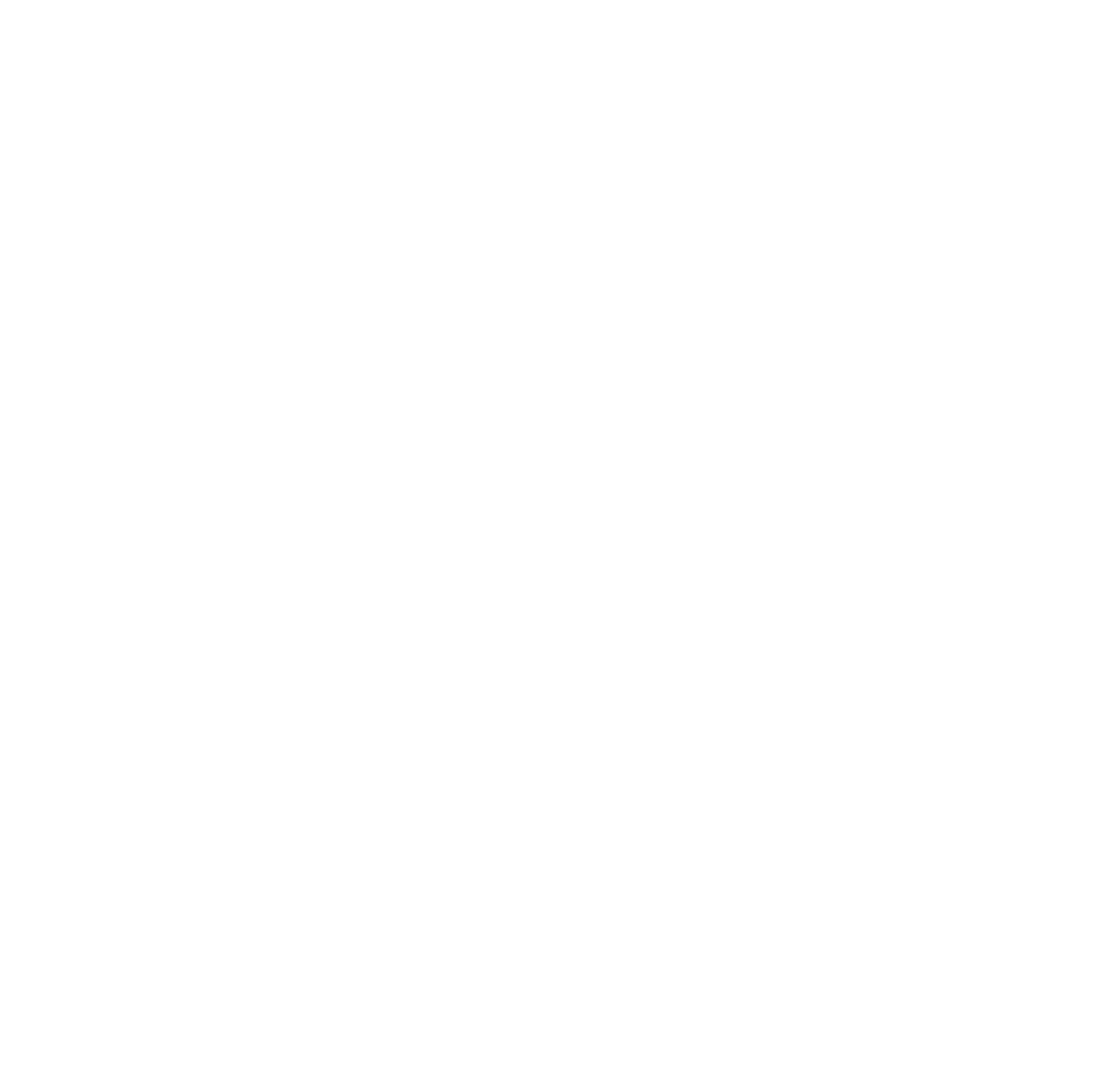 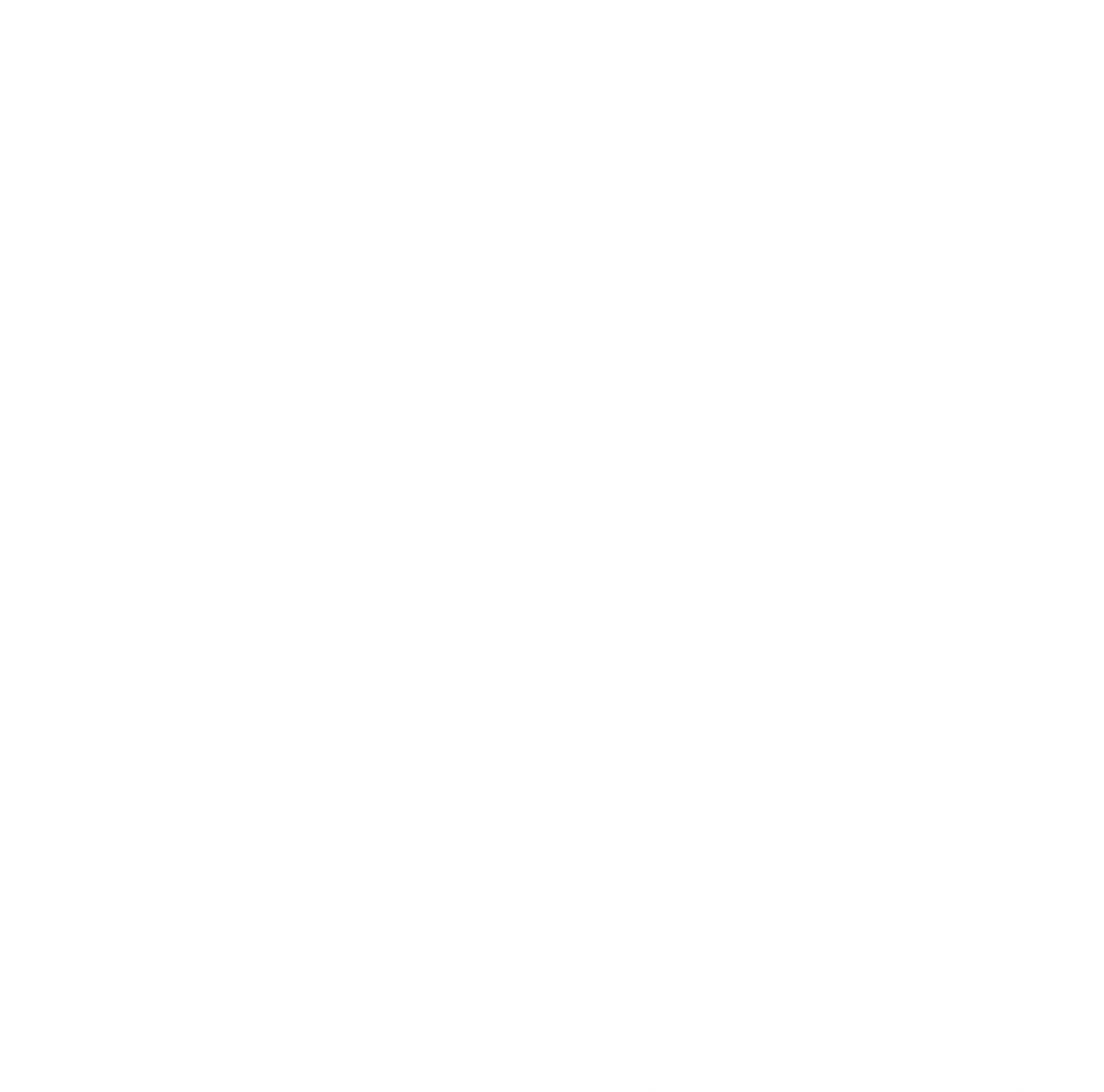 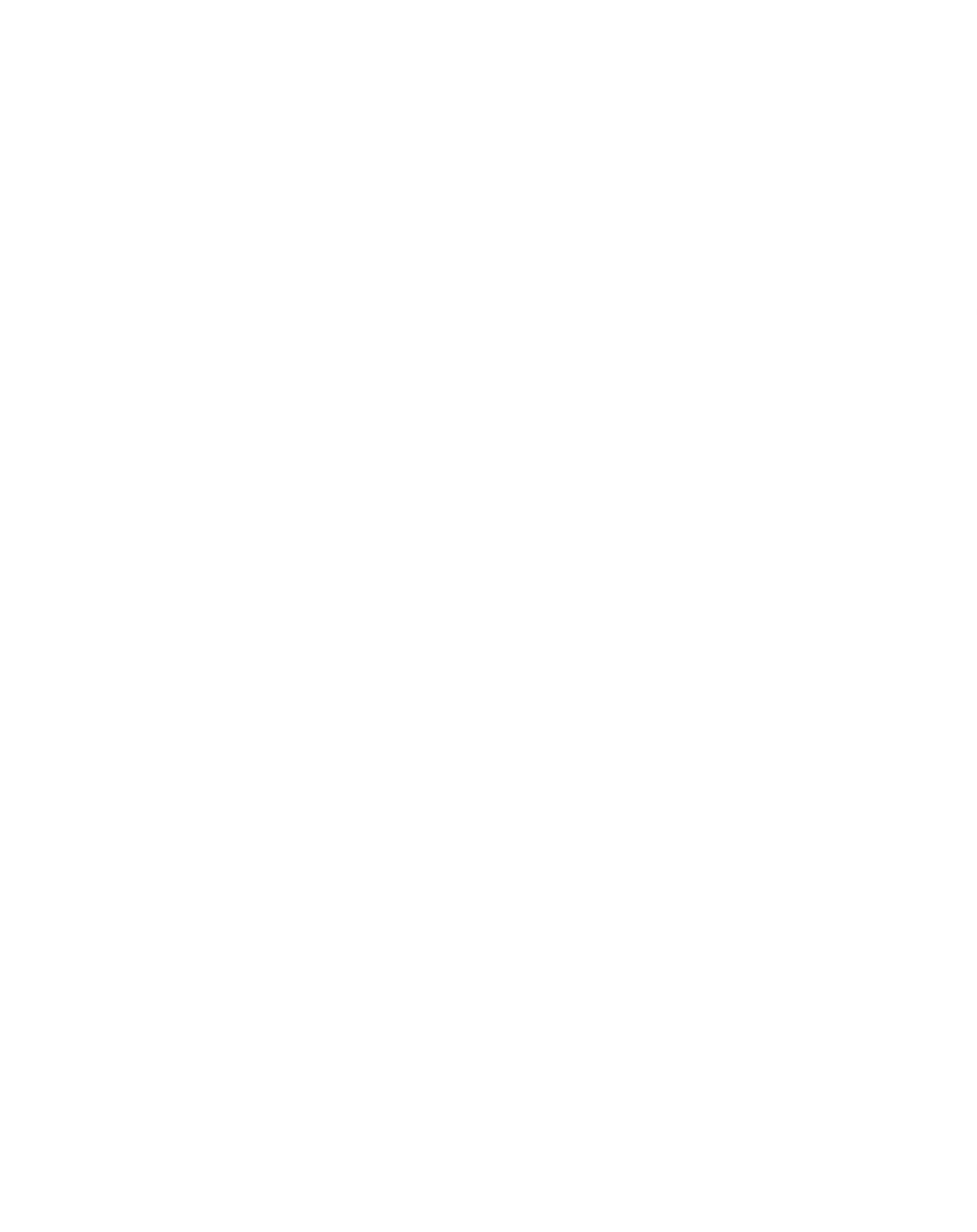 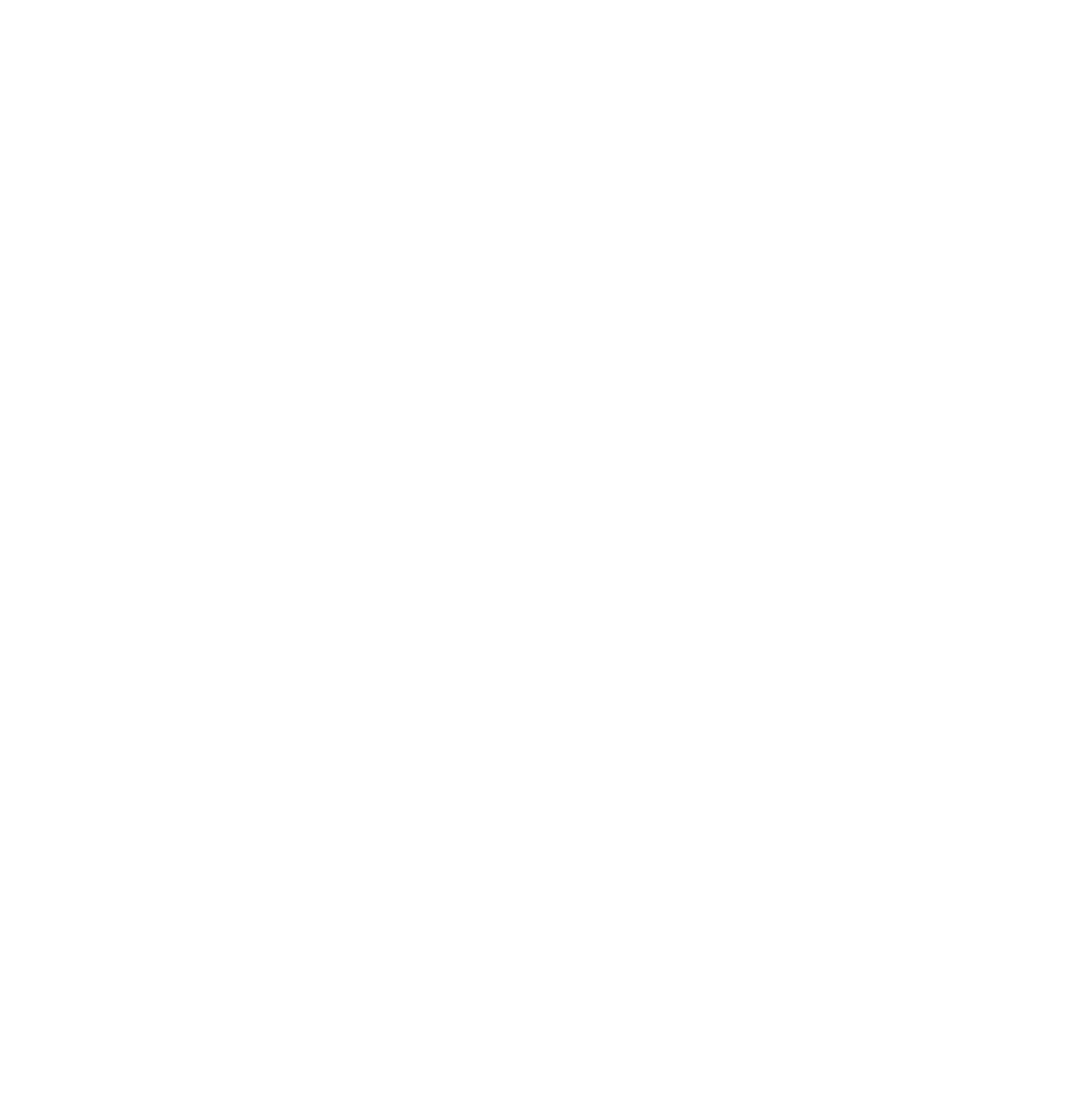 Heading 1 
Delestio nestionsero eum facidebit recabore, aliquod moloratem dolescient aut raestibust.
Heading 2 
Delestio nestionsero eum facidebit recabore, aliquod moloratem dolescient aut raestibust.
Heading 3 
Delestio nestionsero eum facidebit recabore, aliquod moloratem dolescient aut raestibust.
Heading 4
Delestio nestionsero eum facidebit recabore, aliquod moloratem dolescient aut raestibust.
<Governing thought>
25%
35%
57%
79%
89%
Heading 1
Delestio nestionsero eum facidebit recabore, aliquod moloratem dolescient aut raestibust.
Heading 2
Delestio nestionsero eum facidebit recabore, aliquod moloratem dolescient aut raestibust.
Heading 3
Delestio nestionsero eum facidebit recabore, aliquod moloratem dolescient aut raestibust.
Heading 4
Delestio nestionsero eum facidebit recabore, aliquod moloratem dolescient aut raestibust.
Heading 5
Delestio nestionsero eum facidebit recabore, aliquod moloratem dolescient aut raestibust.
Pyramid 4
Tota tacimate stracta tos et sea ad modus aperiam concludaturqueeum, ad meis latine aliquam sit
Hic tenetur a sapiente delectus
Hic tenetur a sapiente delectus
Hic tenetur a sapiente delectus
Hic tenetur a sapiente delectus
<Governing thought>
Heading 1
Delestio nestionsero eum facidebit recabore, aliquod moloratem dolescient
1
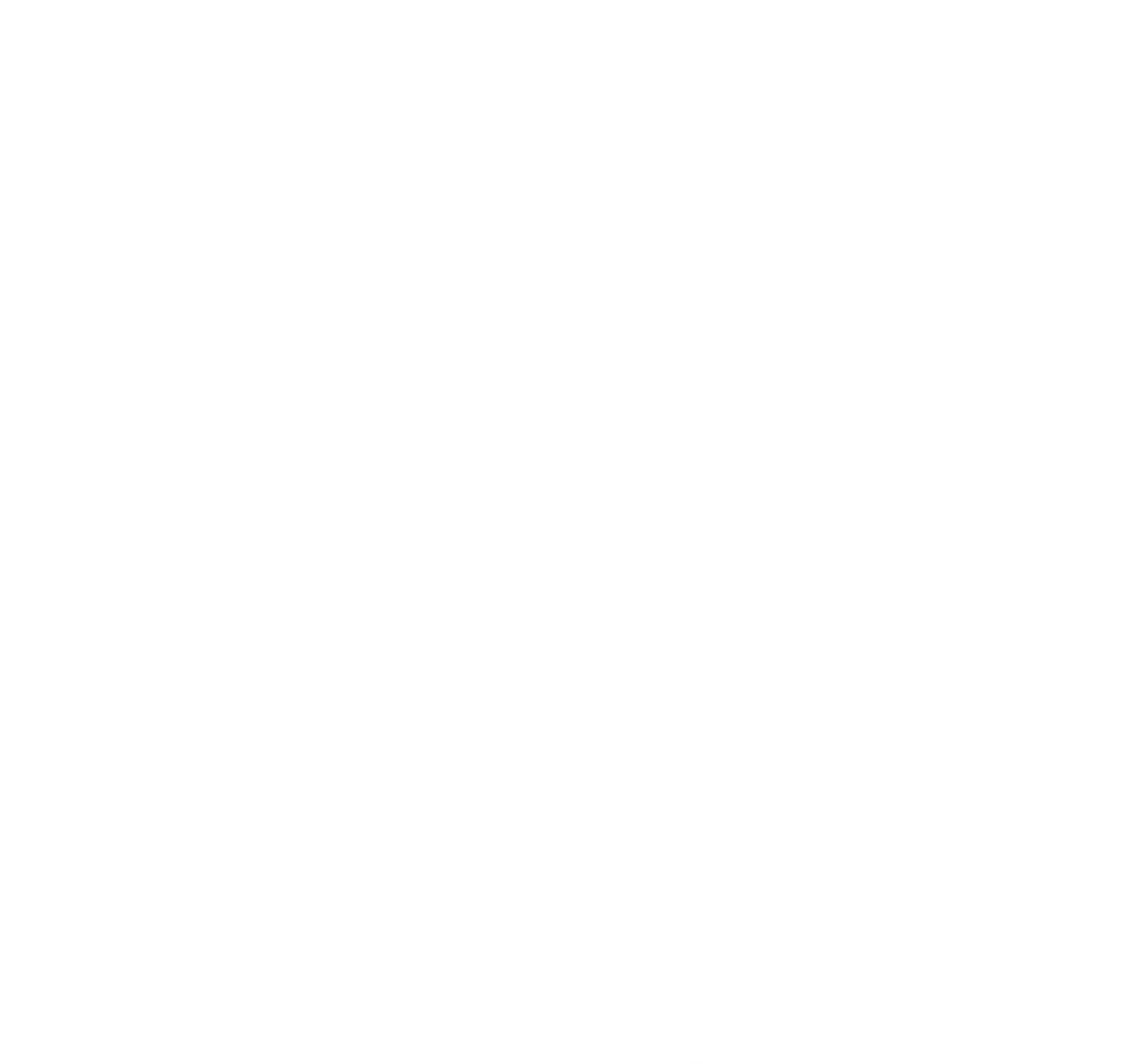 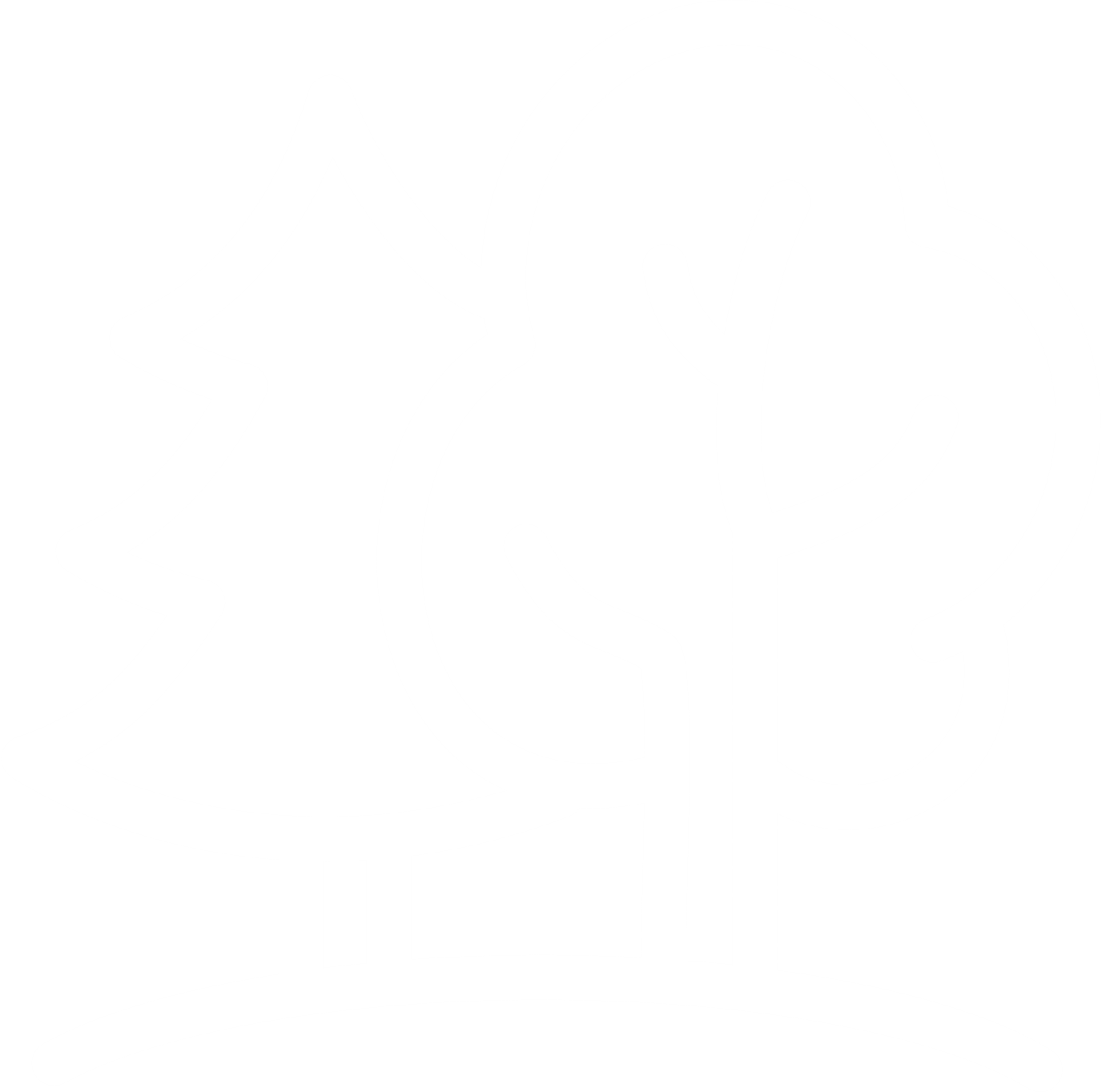 Heading 2
Delestio nestionsero eum facidebit recabore, aliquod moloratem dolescient
2
Heading 1
Delestio nestionsero eum facidebit recabore, aliquod moloratem dolescient
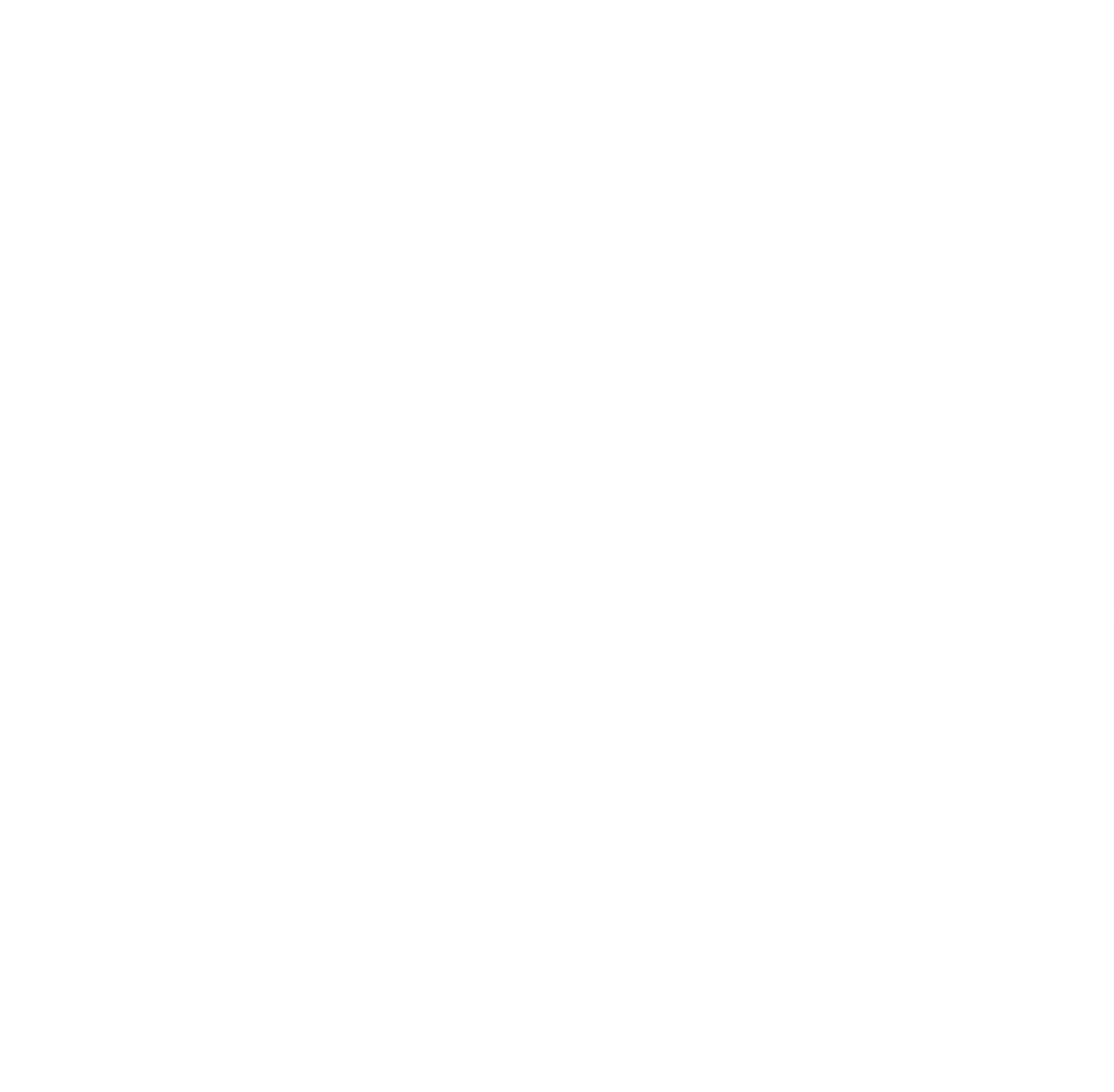 3
7
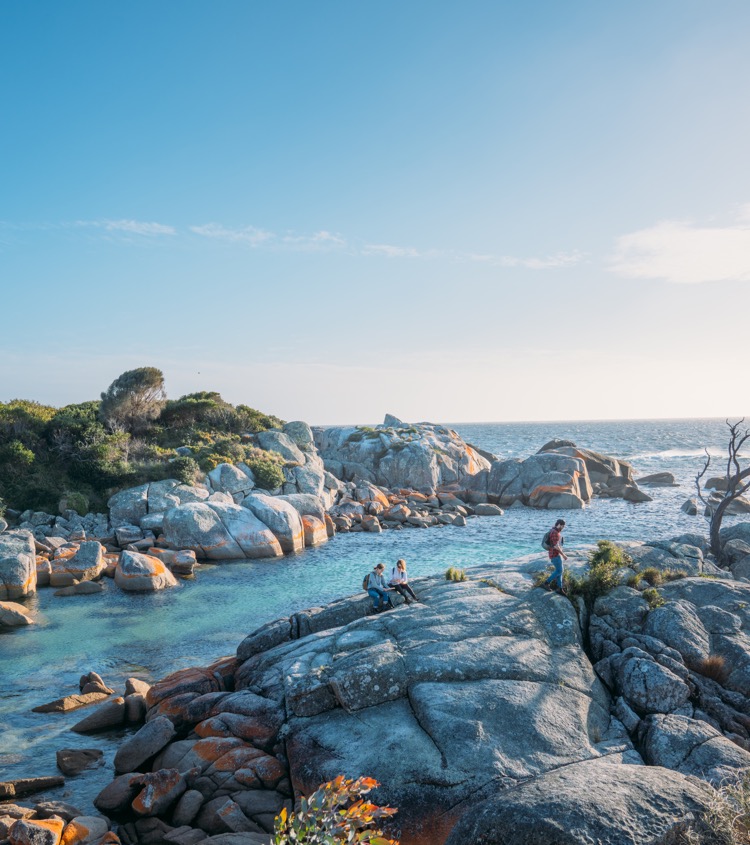